WGISS Data Management and Stewardship Maturity Matrix (DMSMM)
Iolanda Maggio 
and Paolo Castracane
Starion for ESA
Agenda Item C.2
WGISS / WGCV Joint Meeting
15 & 18 October 2024
Sioux Falls, South Dakota, USA
Presentation Guidance
The WGISS Data Management and Stewardship Maturity Matrix
The MMT tool 
Configuration
Assessment
Updates
Way Forward
The WGISS Data Management and Stewardship Maturity Matrix
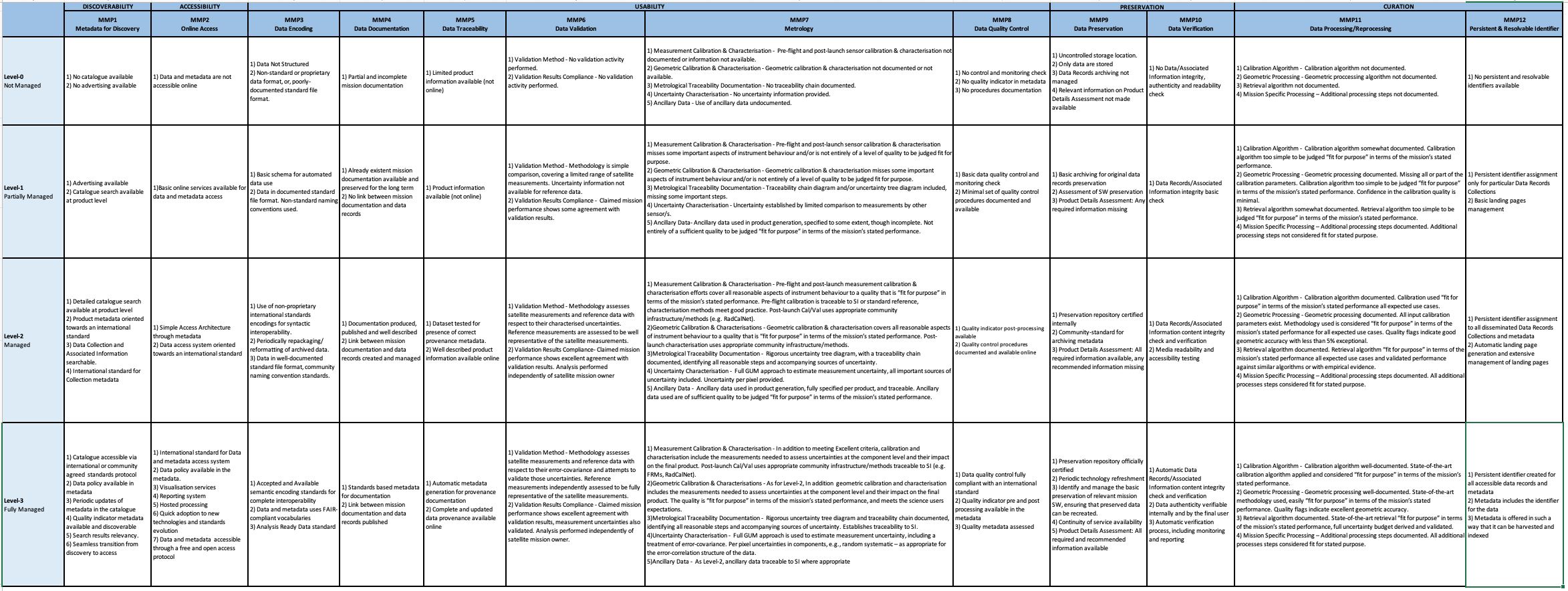 Maturity Matrix tool: Logical Overview
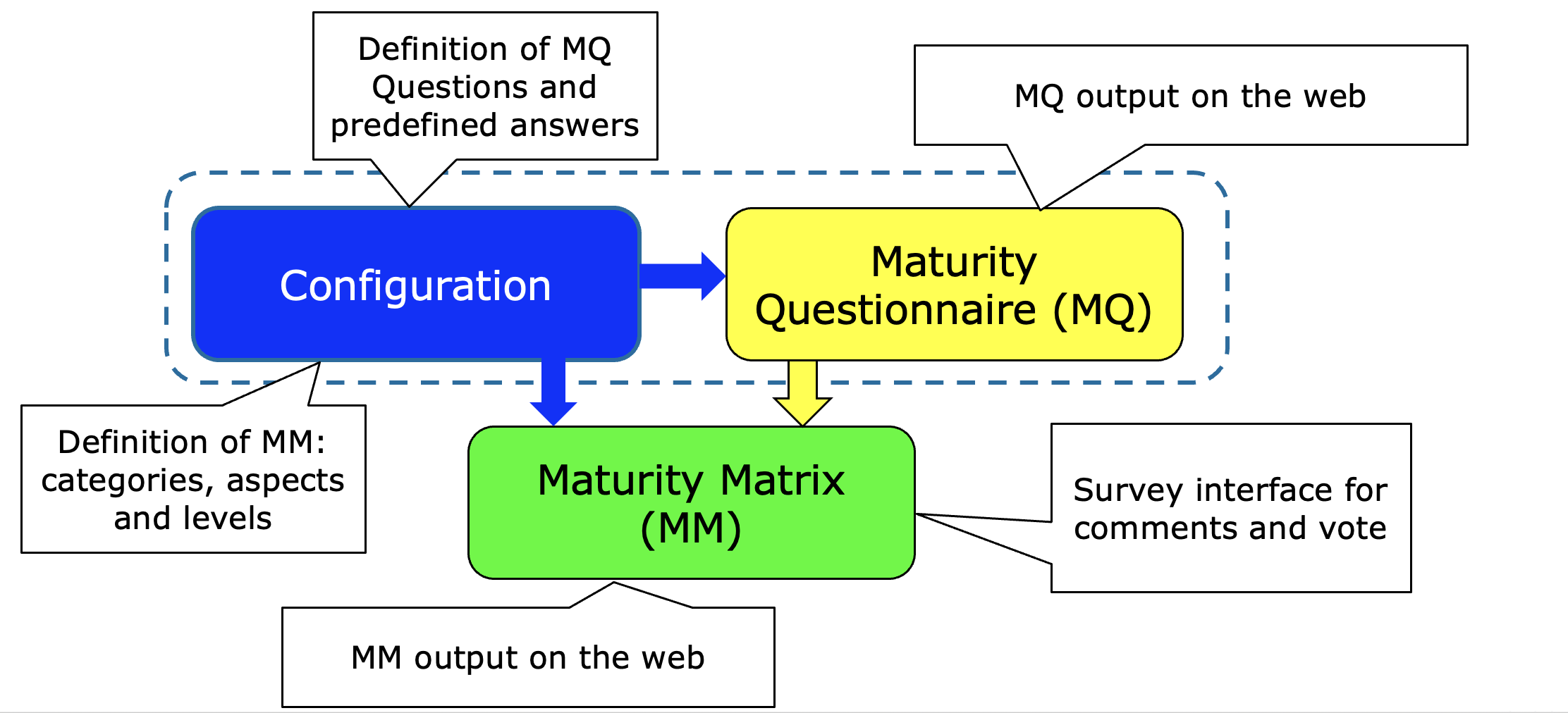 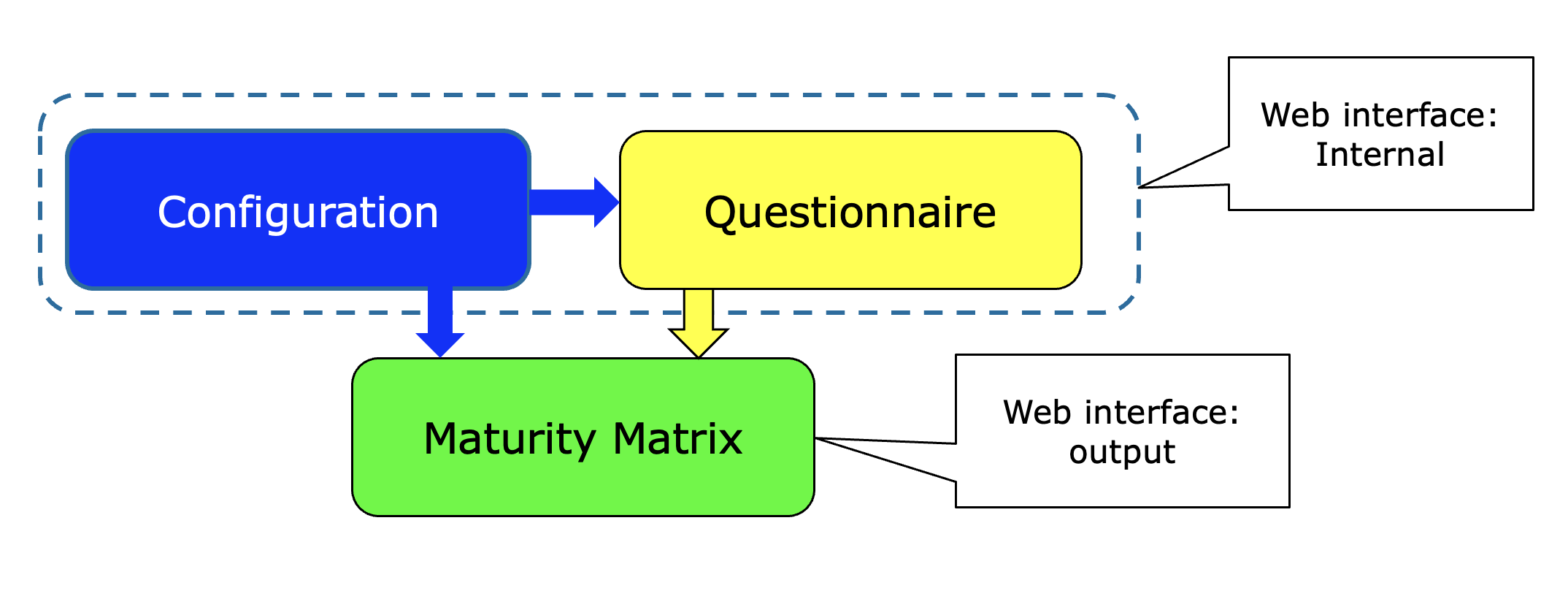 WGISS admin and user
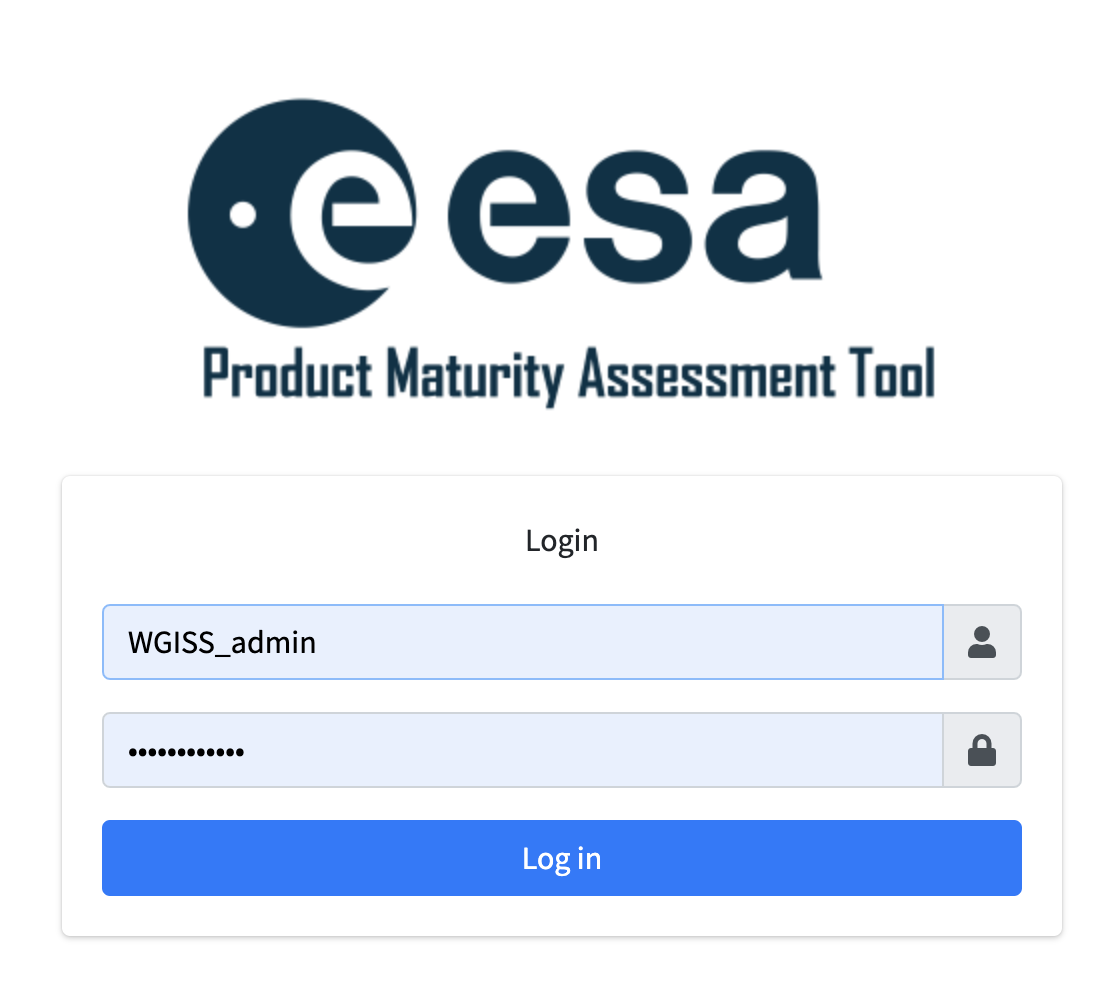 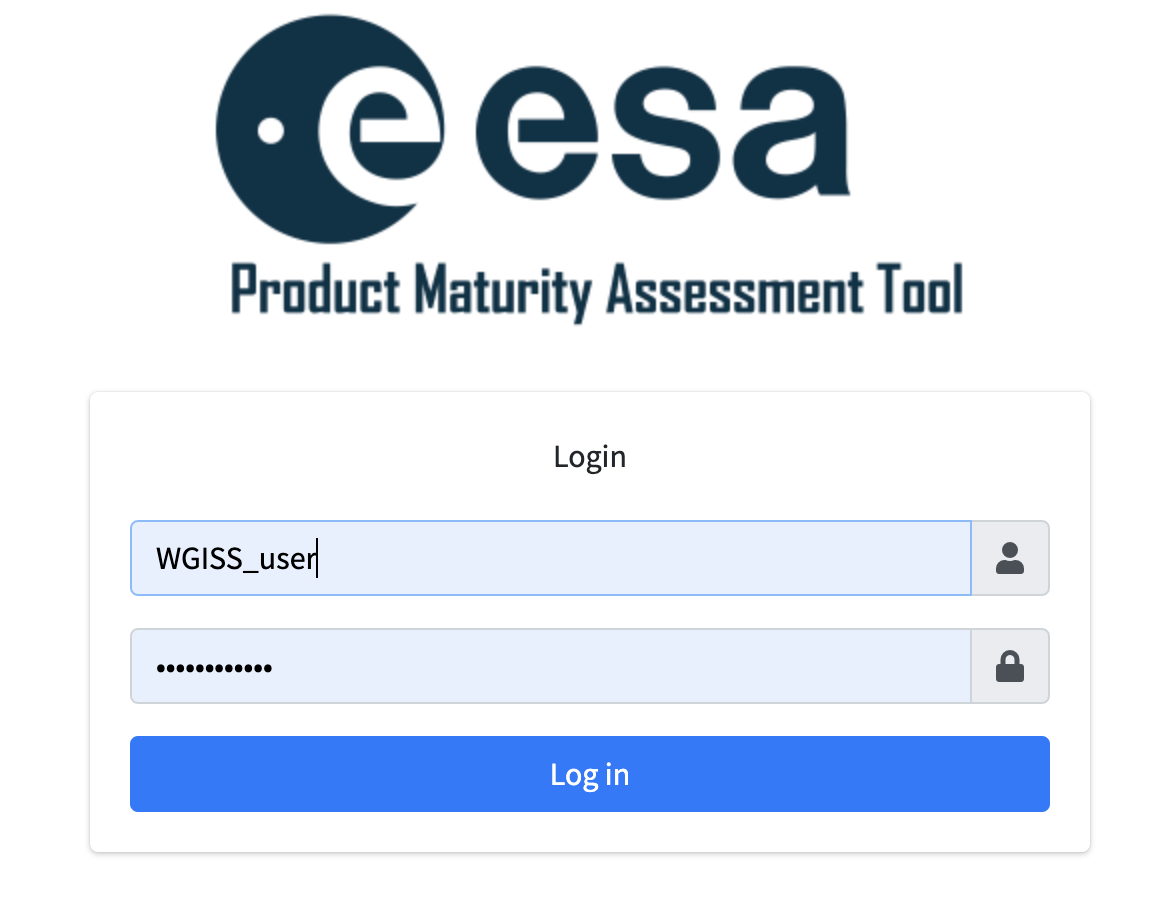 Access to the full MM configuration, compare assessments
Assessment, review/edit comments and attach info/docs
Admin:MM Configurability
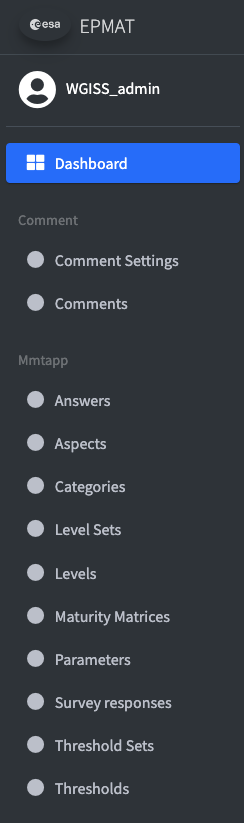 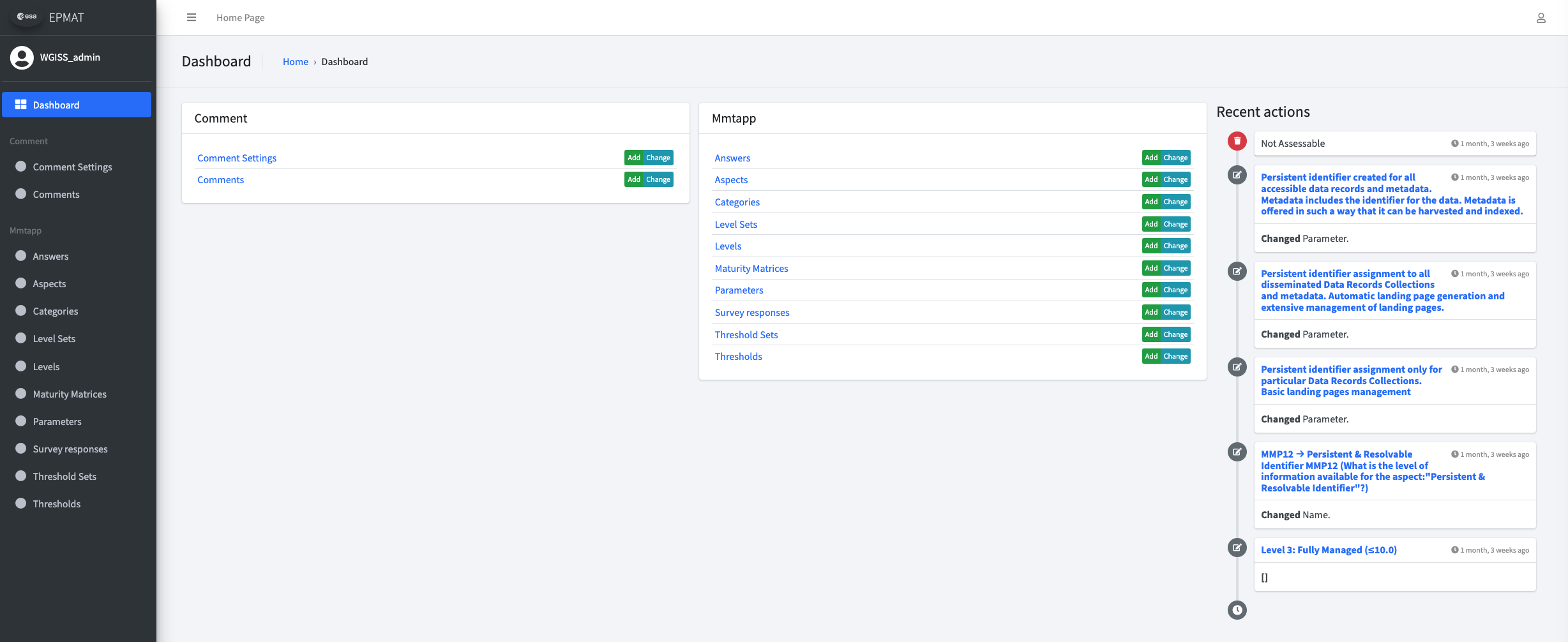 to define MM (Name, Threshold set, Level set, version, description, intro and final comment etc);
to define Categories (Columns);
to define Aspects (items in Categories);
to define Parameters (items in Aspects – Question text);
to define Answers (Answer text associated to a level);
Survey Interface
[Speaker Notes: s]
User assessment
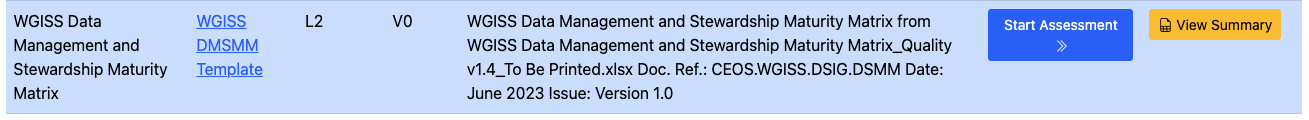 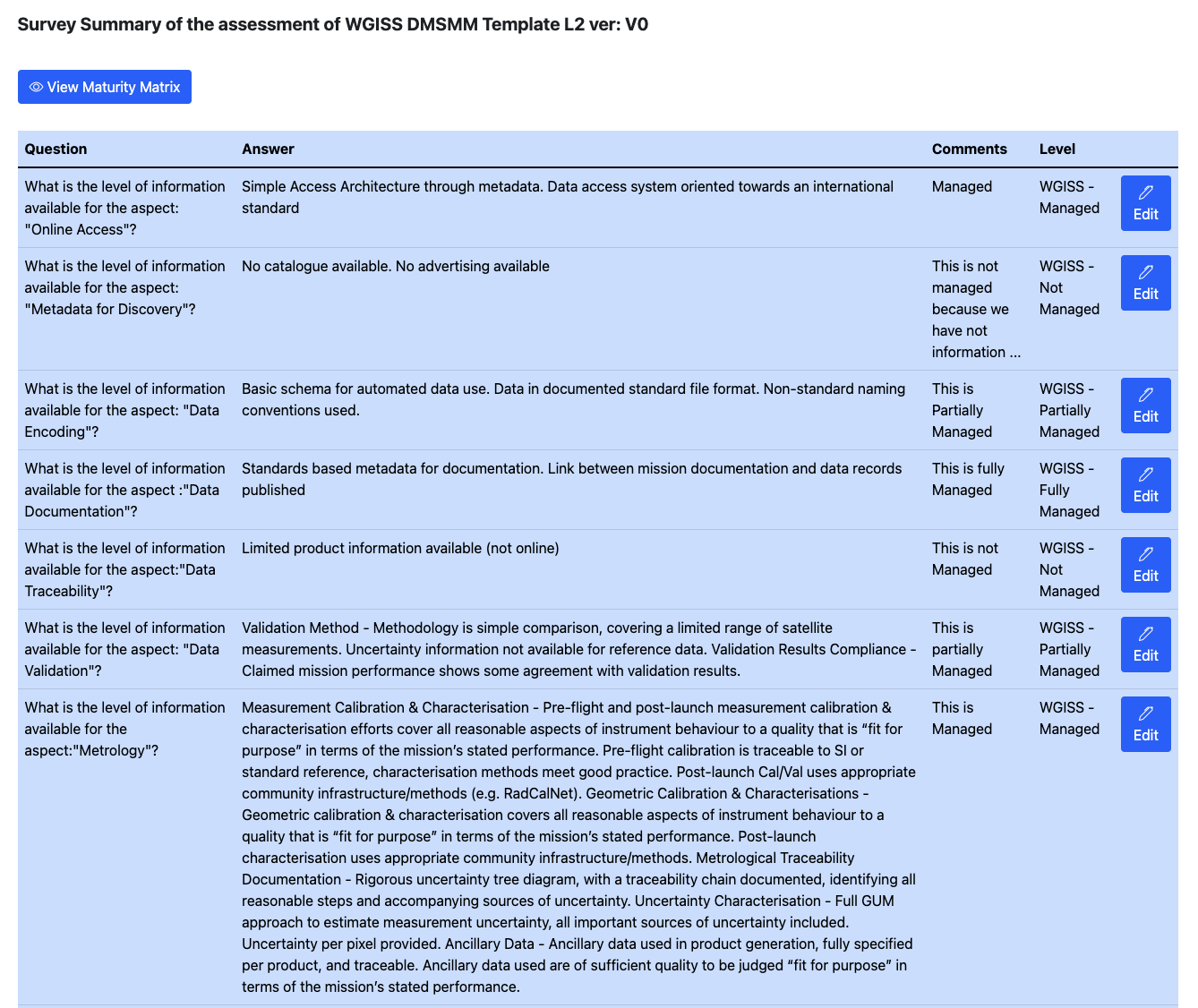 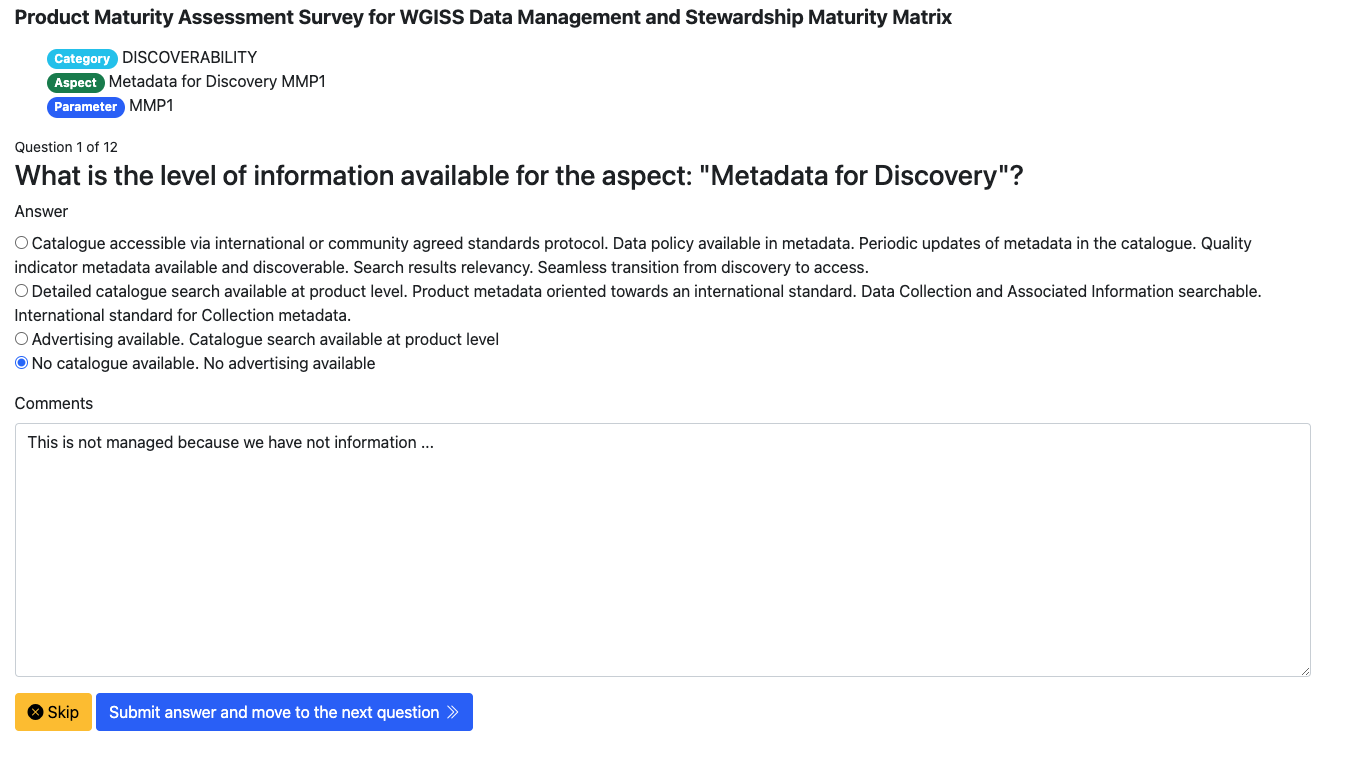 User assessment: Maturity Matrix
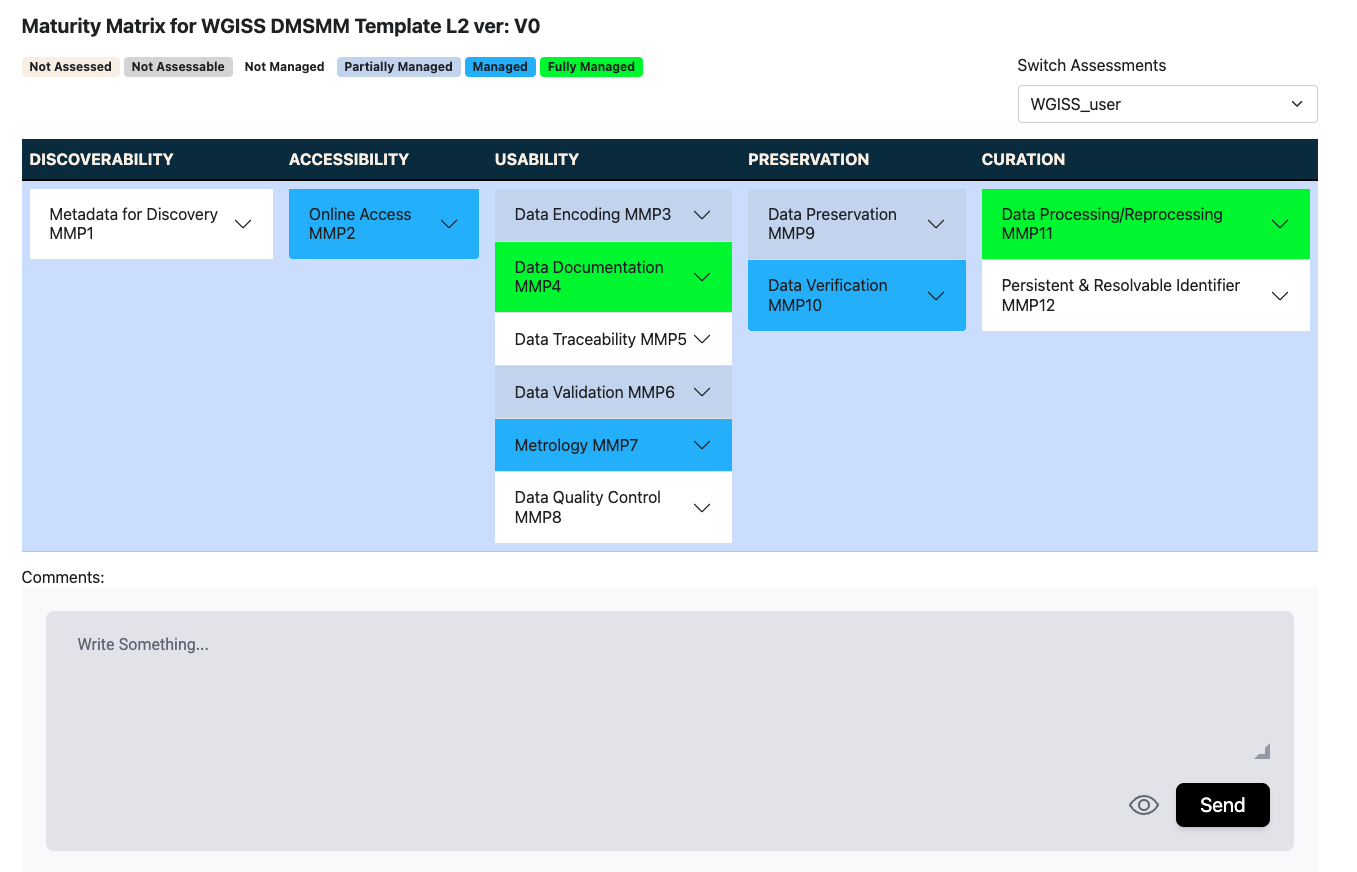 Admin: Compare Assessments
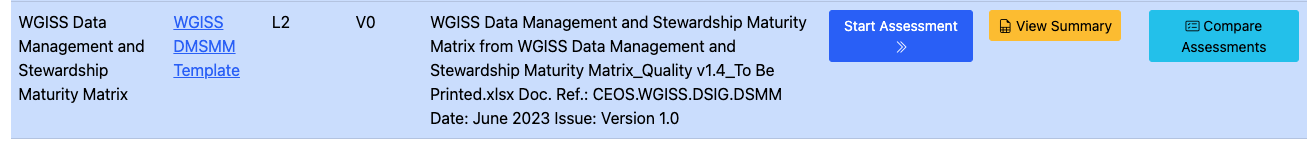 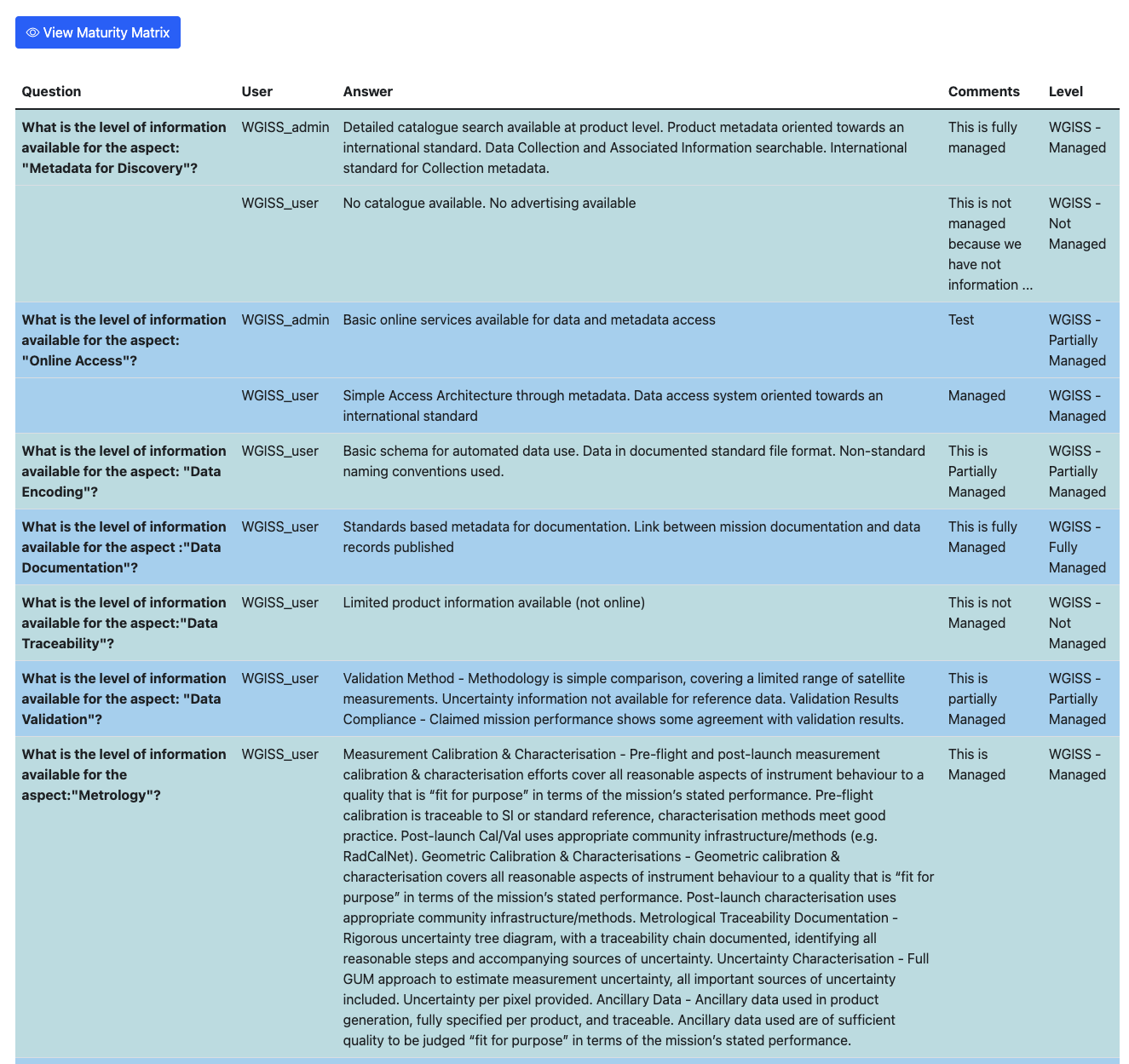 Maturity Matrix Tool Updates
Maturity Matrix Tool Updates
Dedicated inputs requested from WGISS (more to come?)
In the compare functionality: to add the aspect as first column and use the assessment colour for the entire row.
User must have rights to handle different versions of the same MM template to trace the achieved progress.
Way Forward
Testing phase finalization 
Collection of new functionalities/issues to be implemented/resolved
Start registering/ingestion the already created datasets Maturity Matrix xls reports (Heritage Space Programme)